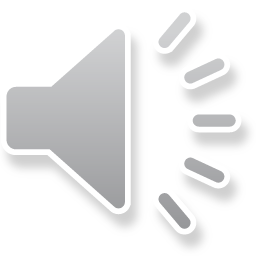 Zavičajna nastava Poli ognjišća u Barbanu
Tema koja će oživiti uspavane ili pak neke potpuno zaboravljene običaje naših predaka Barbanštine, bila je ove godine: "Poli ognjišća".
Dan zavičajne nastave obilježen je 18. travnja.
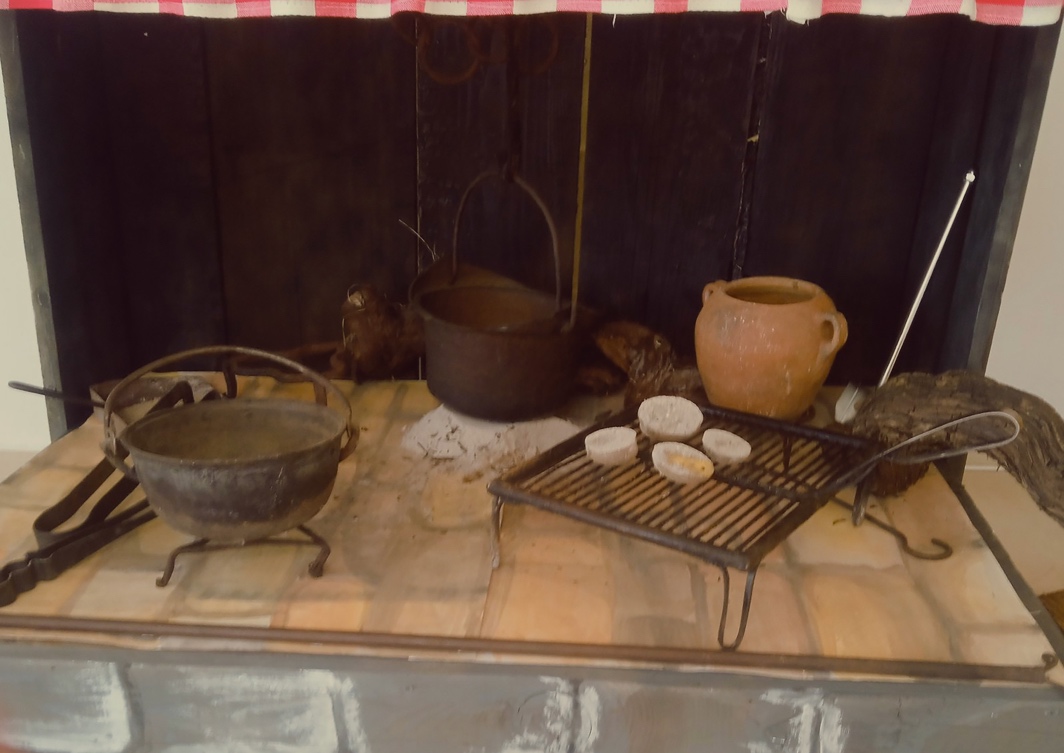 No, osim toga, ognjišće je bilo i mjesto okupljanja, kako obitelji, tako i rodbine, susjeda i prijatelja. Uz ognjišće su se planirali poslovi za naredne dane, izmjenjivala iskustva s njiva, pašnjaka i šuma, budući da je tadašnji čovjek gotovo isključivo živio uz zemlju i od zemlje.
Fera
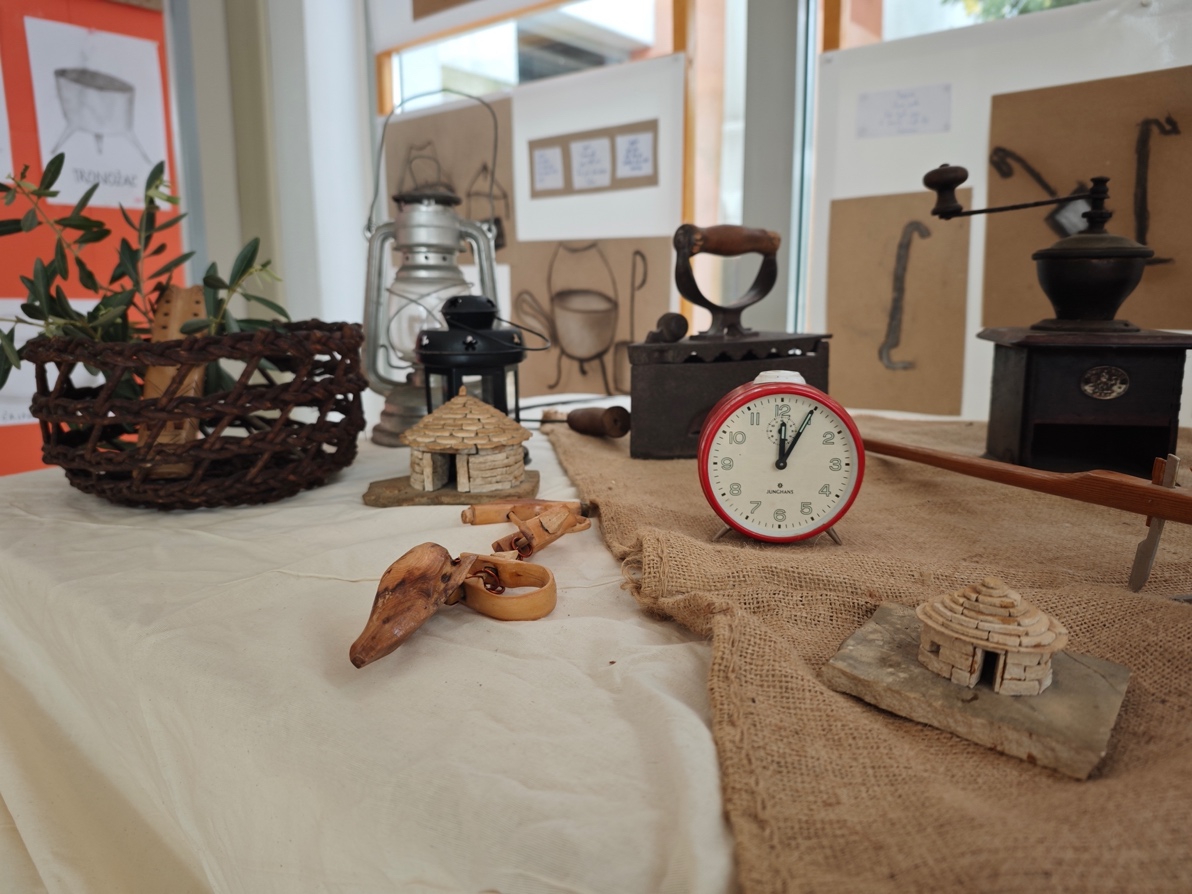 Fera, palitnice, pustovice, te jednostavne naprave davale su oskudnu rasvjetu uz koju su se u dugim zimskim večerima ispredale priče o vilama i štrigunima a uz njih se  pjevalo "na tanko i debelo" i zasviralo na mih, duplice i roženice.
Program učenika i brojnih gostiju
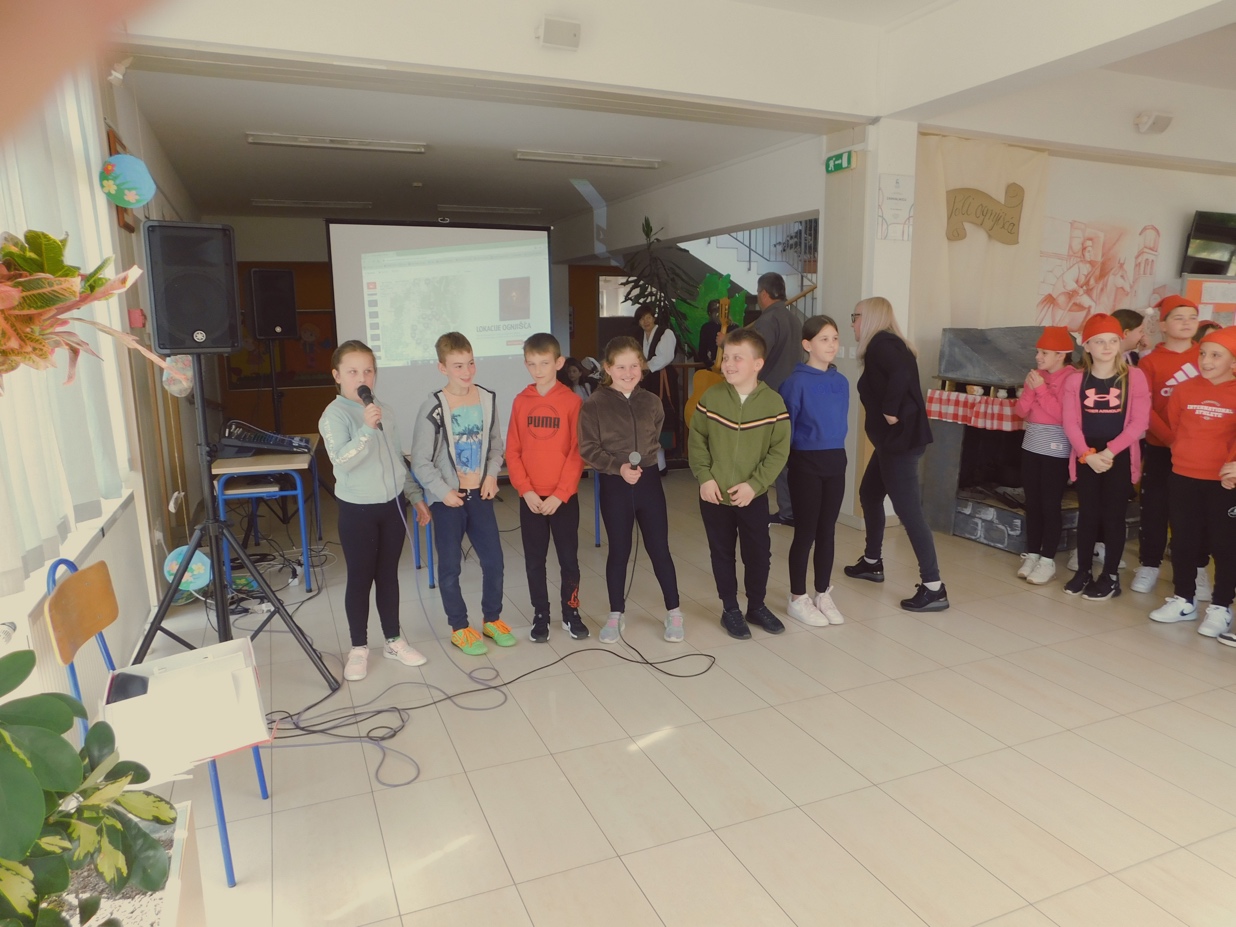 Obilježavanje projektnog dana započelo je programom učenika, dok je drugi dio programa pripao brojnim gostima koji na različite načine održavaju tradiciju našega kraja. Svi su razredni odjeli bili uključeni u oživljavanje života uz ognjišće.
Abeceda
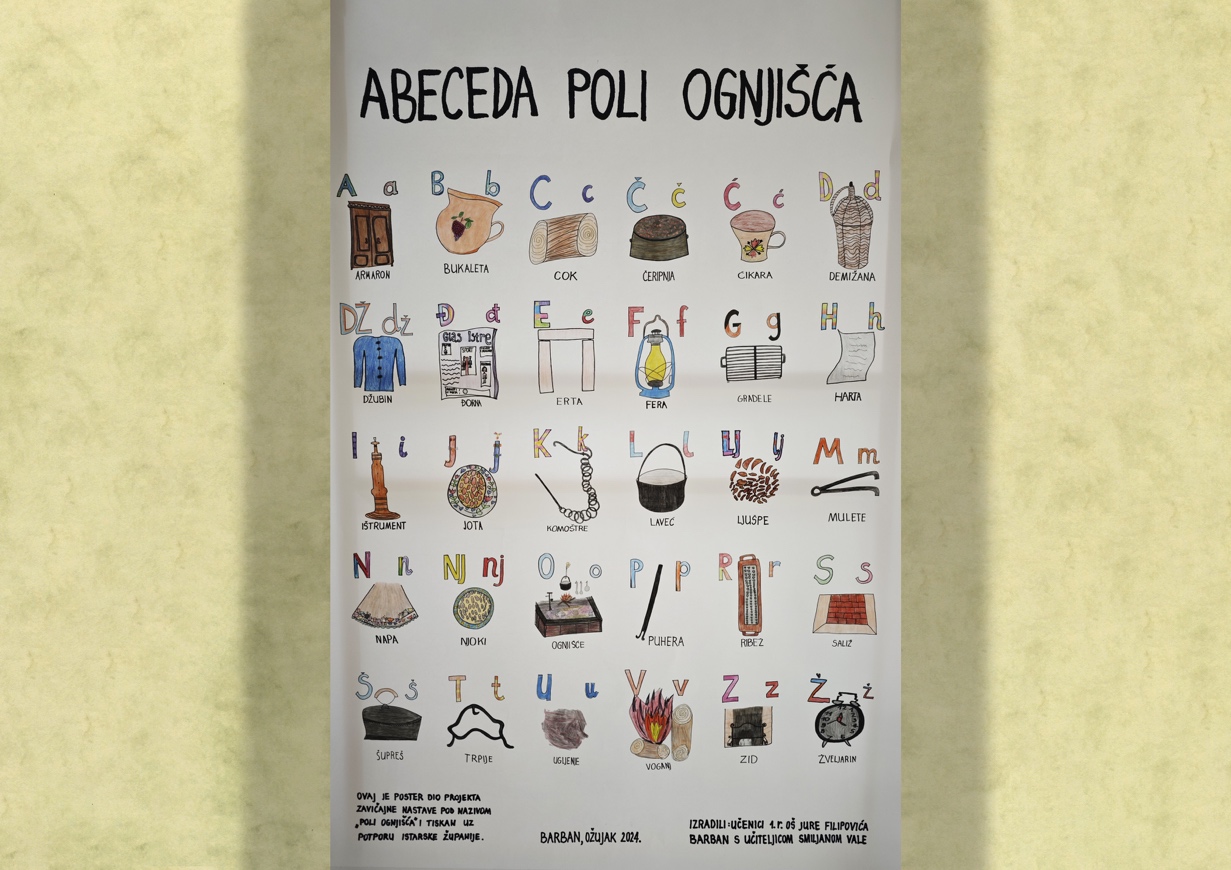 Prvi razred izradio je i predstavio "Abecedu poli ognjišća", drugi razred je otpjevao pjesmu "Zaspal Pave", treći razred izveo je recitaciju "Božić poli ognjišća", a četvrtaši su  pisali činkvine na temu ognjišća, istražili broj ognjišća po selima i izveli igrokaz "Ognjišće u bajkama" Ivane Brlić-Mažuranić.
Istraživanja
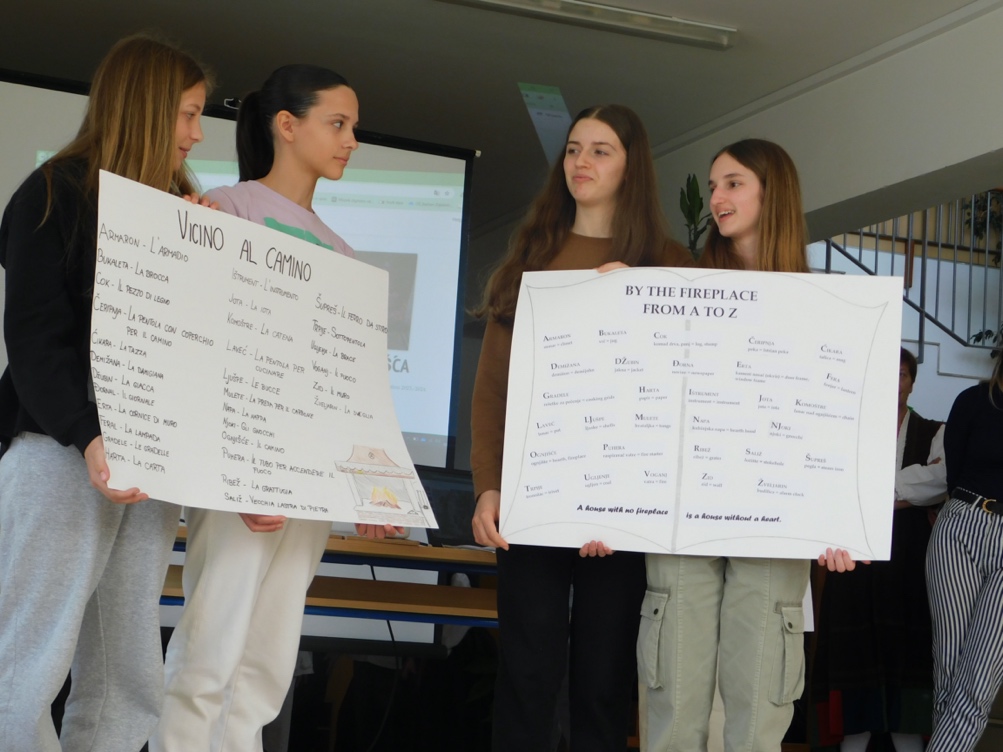 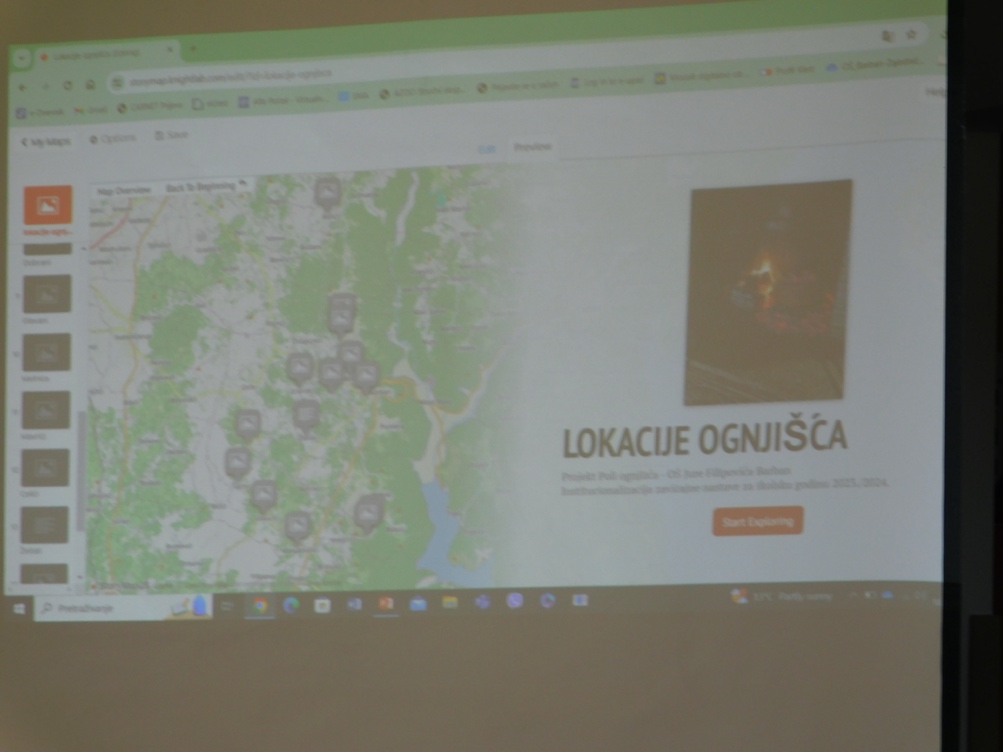 Učenici predmetne nastave istraživali su i prikazali animacijom na projekcijskom platnu geografske lokacije ognjišća Barbanštine, istraživali gustoću drvne mase za ogrijev, prevodili riječi s našeg dijalekta na engleski i talijanski jezik te na književni hrvatski jezik. Istražili su i različite nazive za predmete koji se upotrebljavaju uz ognjišće u pojedinim selima Barbanštine.
Izložba starih predmeta
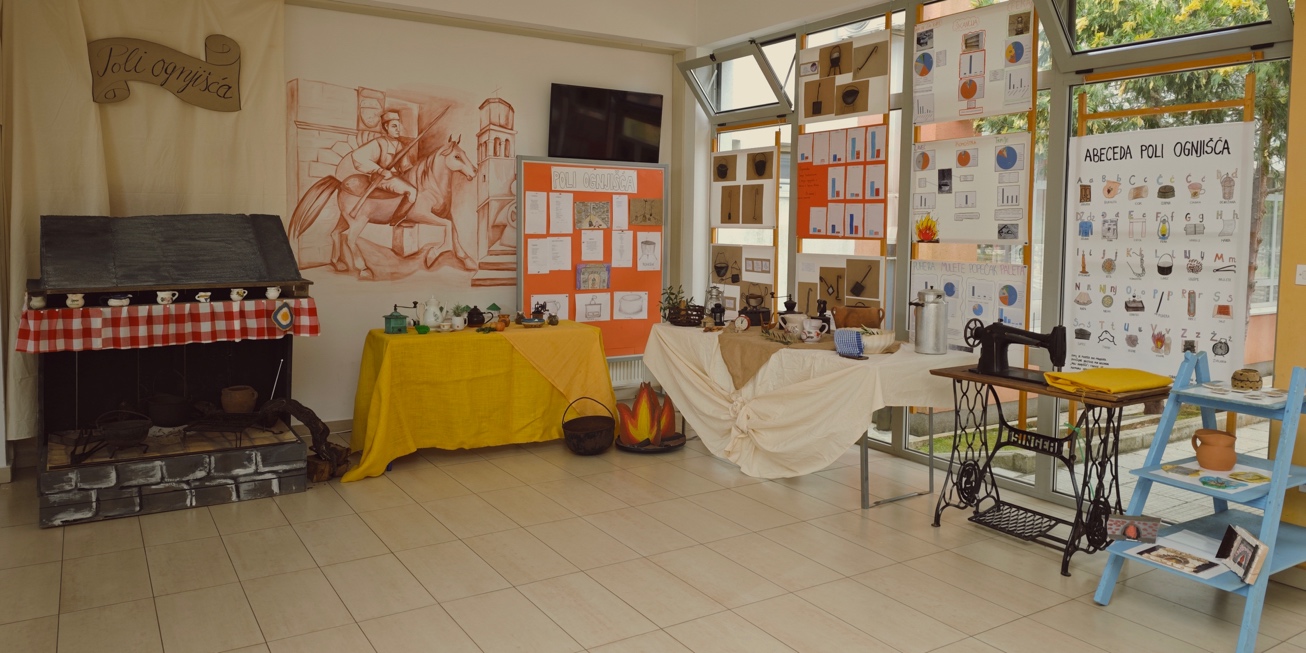 Plakati su pokazali različita ognjišća kroz povijest. Izradili smo i drveno ognjišće koje su djeca i učitelji opremili starim originalnim predmetima, a uz ognjišće sastavljena je i izložba starih predmeta.
Prof. Serđo Valić
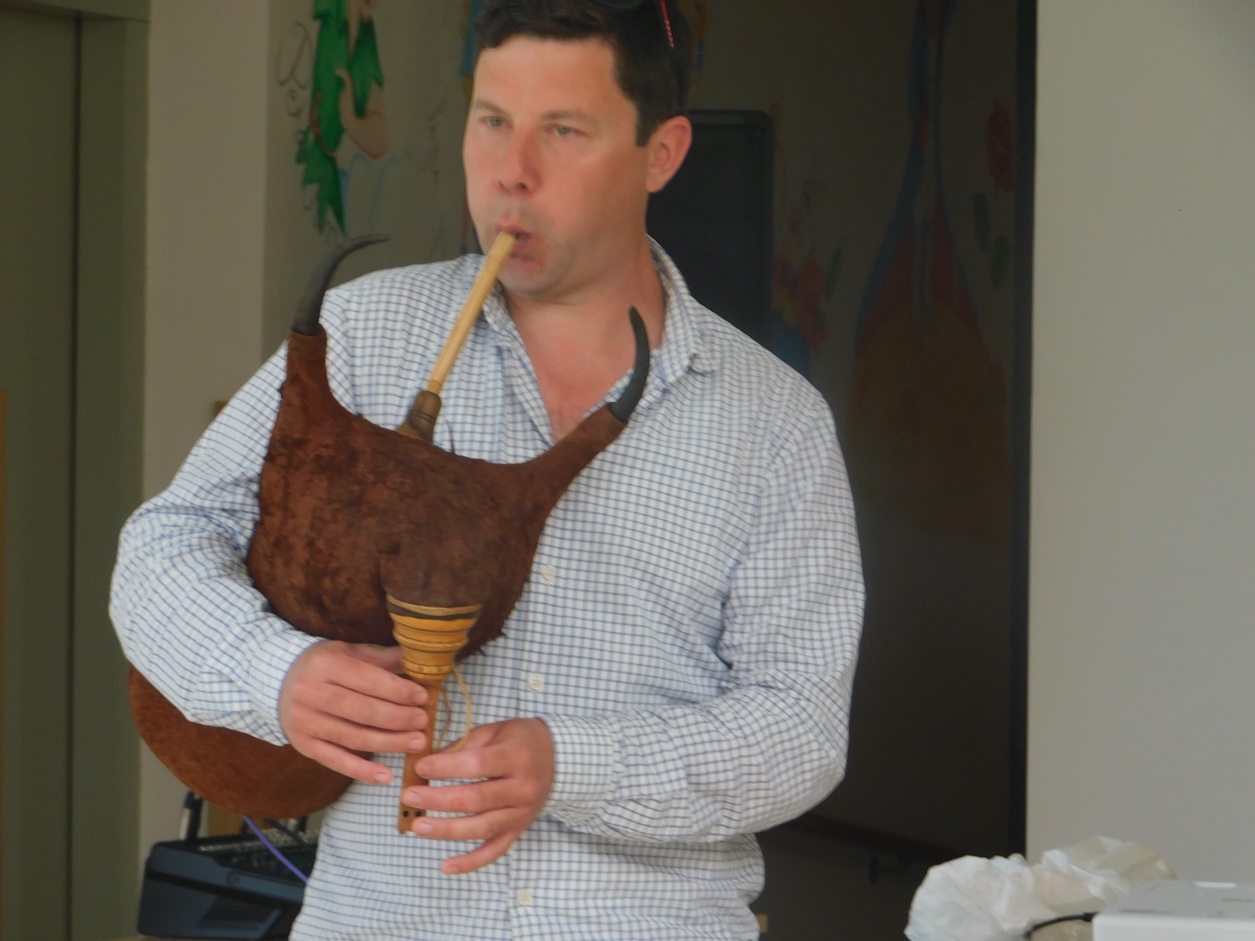 U drugome dijelu projektnog dana nastupili su gosti. Prof. Serđo Valić predstavio je stare instrumente, način njihove izrade i demonstrirao sviranje na njima.
Grupa "Paljarica”
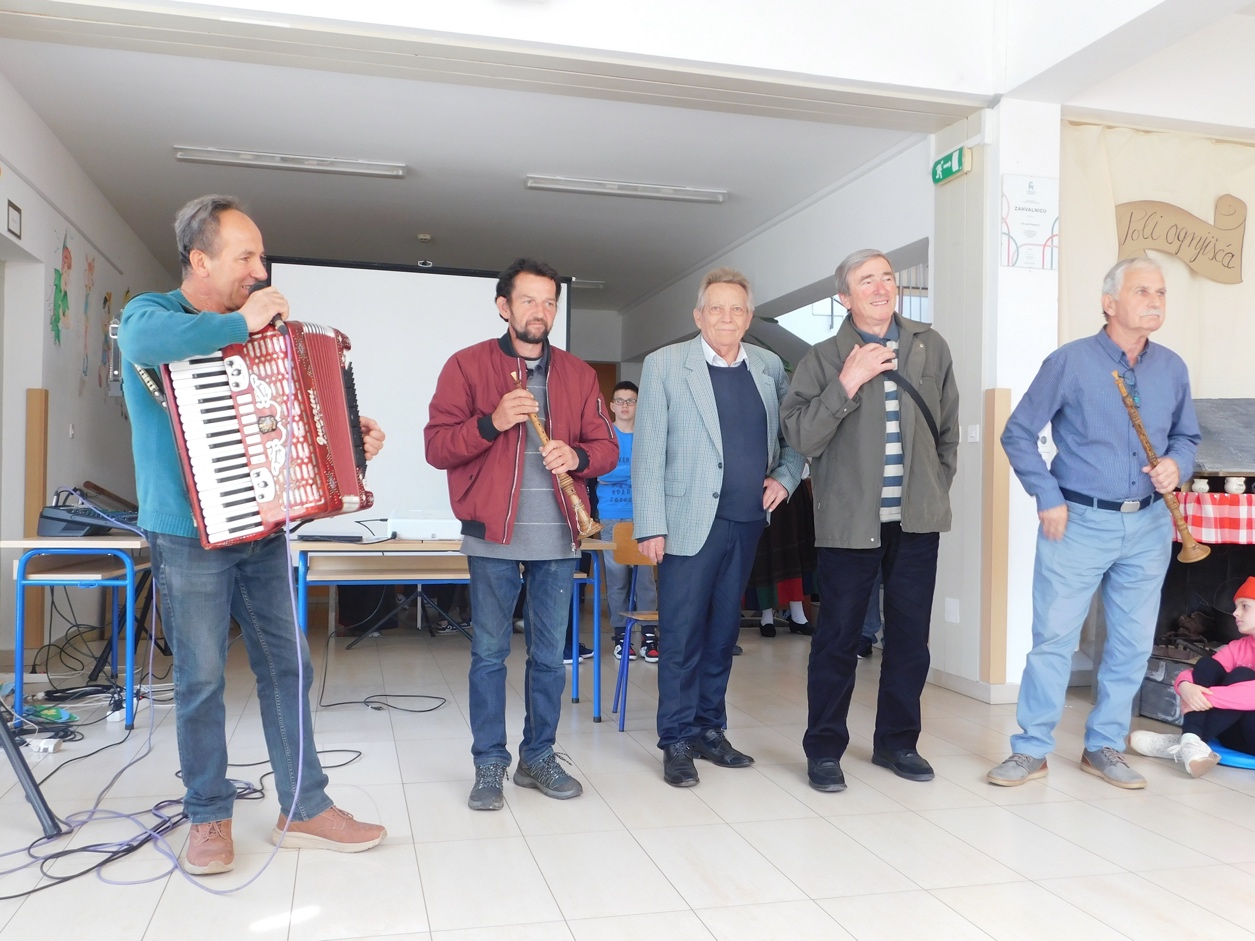 Grupa "Paljarica" izvodila je svoje kante uz pratnju roženica i harmonike.
KUD Barban
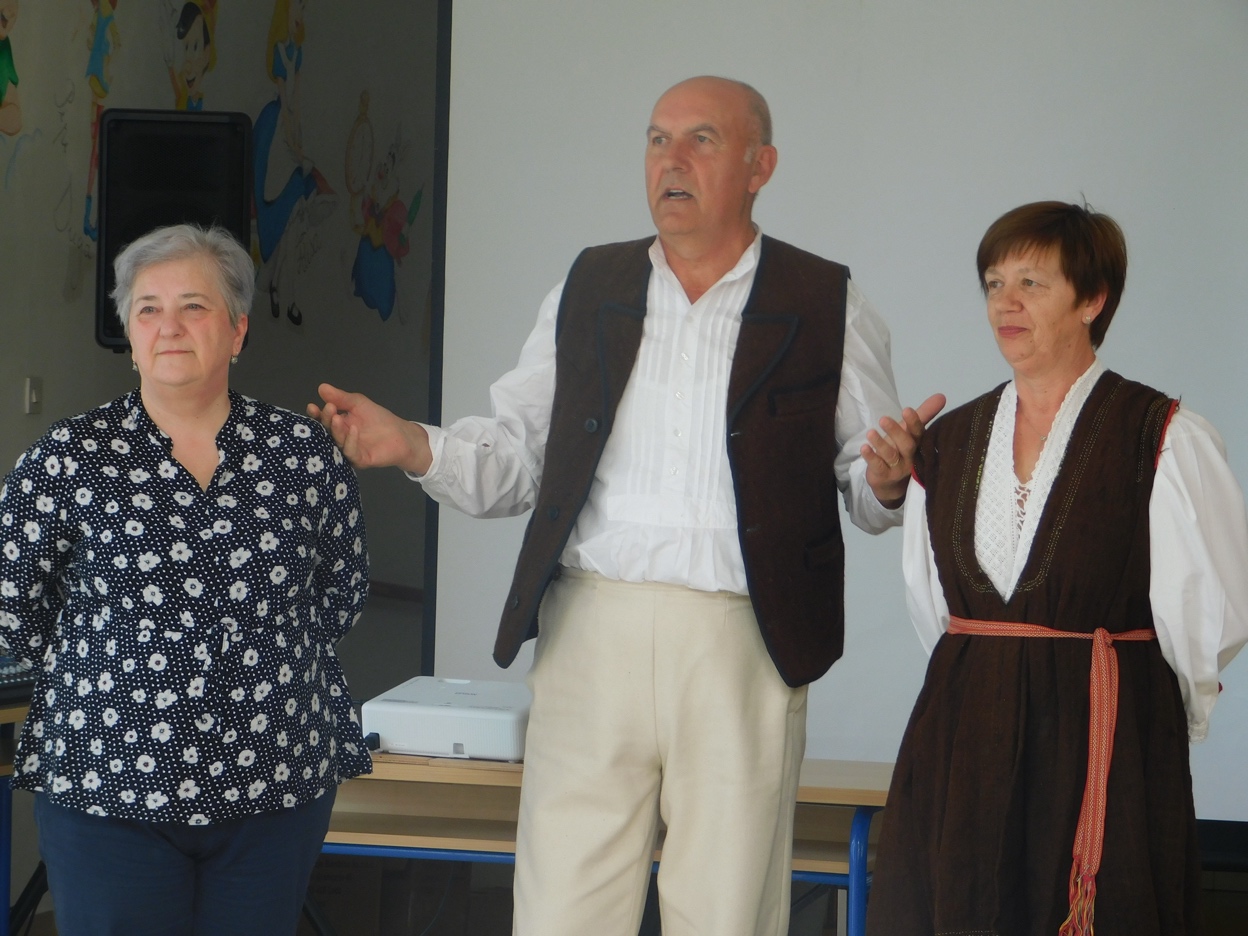 KUD Barban, Nevia Kožljan, Josip Trošt i Nevija Kožljan pjevali su nam starinske kante.
Nevia Kožljan
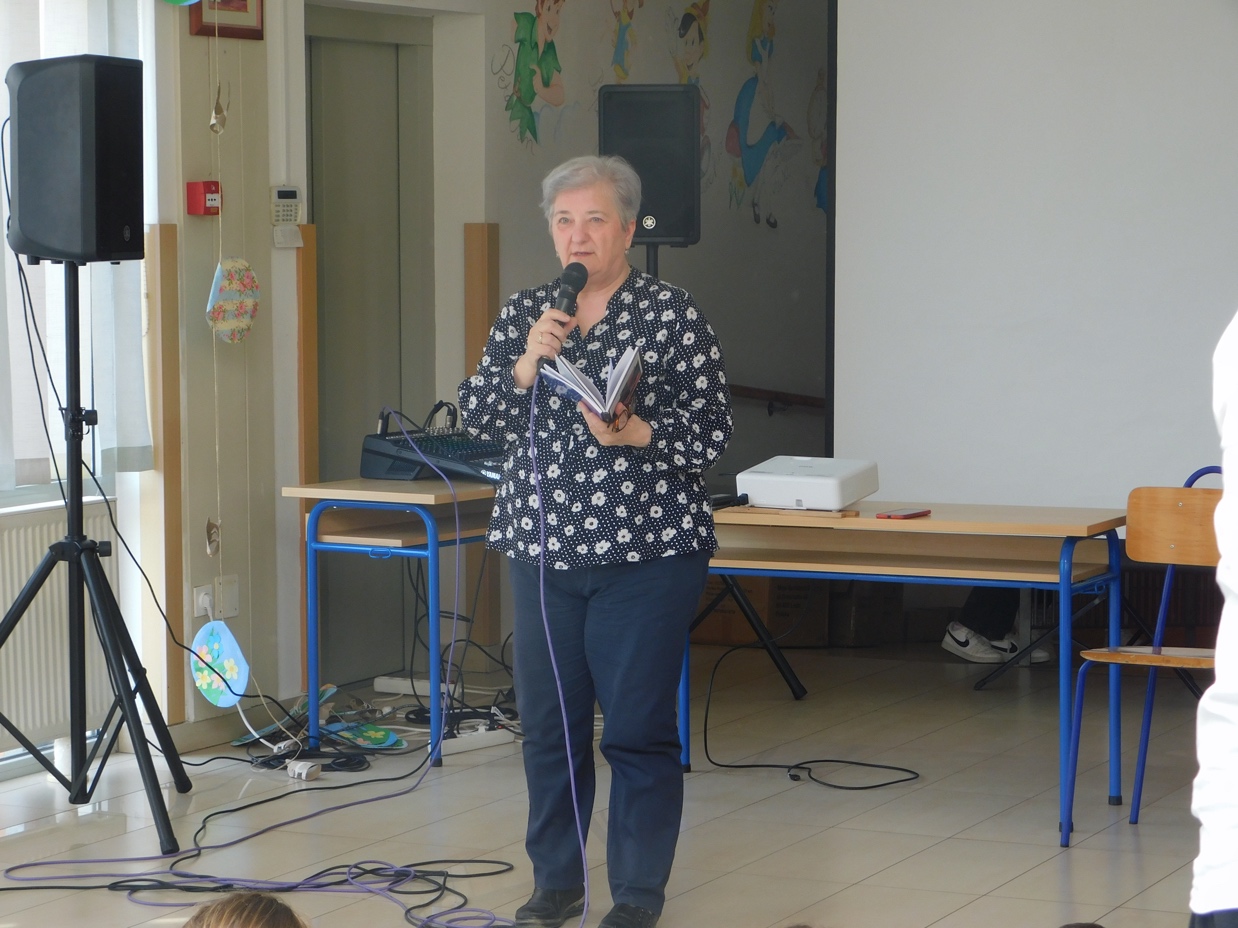 Nakon njih nastupile su pjesnikinje Barbanštine koje su na čakavskom izričaju pripovijedale o običajima i govorile svoje pjesme. Nastupile su Nevia Kožljan, Elis Konović, Rita Brgić Stokić i Nives Trošt.
Elis Konović
Rita Brgić Stokić
Nives Trošt
Domaća gastro tradicija
Nakon kulturno-umjetničkog dijela, projekt se nastavio prezentiranjem domaće gastro tradicije. Spremljeni su domači njoki, pljukanci, fuži, šugo, domači kruh, mulinci i kroštule. Paričali su nam to Vjekoslav Prajz, Nevija Kožljan i Branka Bartulić. Degustaciji su se pridružili gosti Projekta.
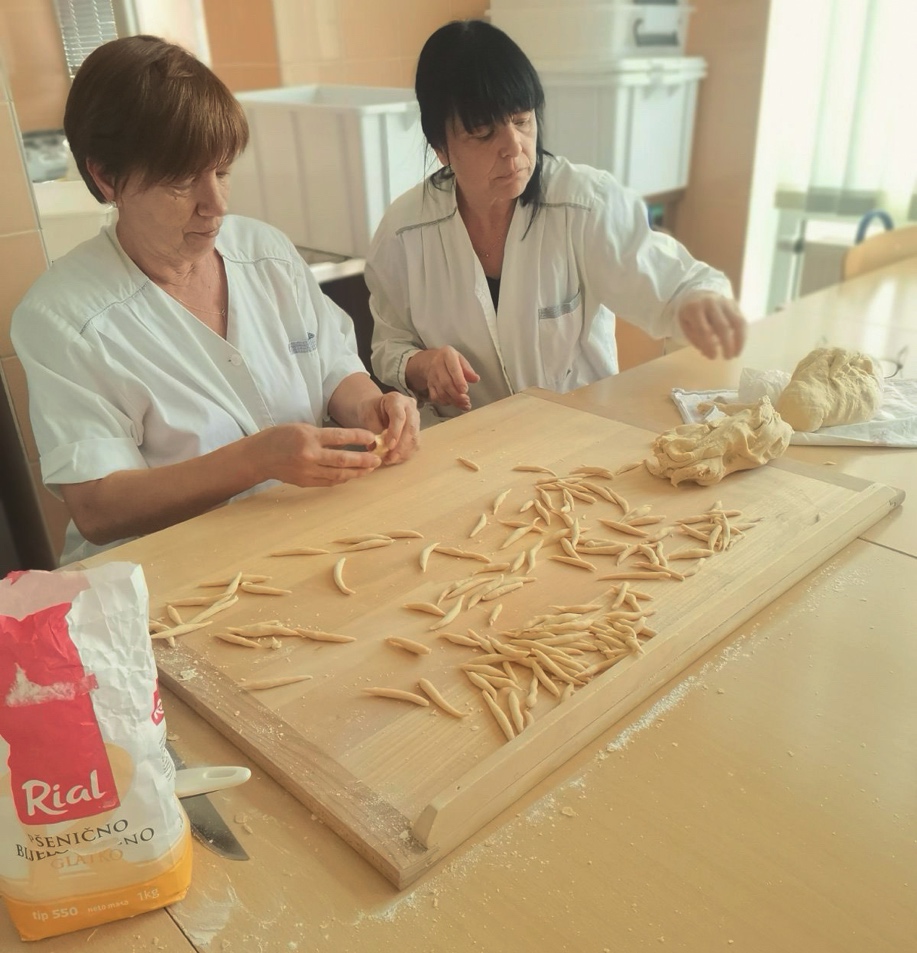 Njoki
Fuži
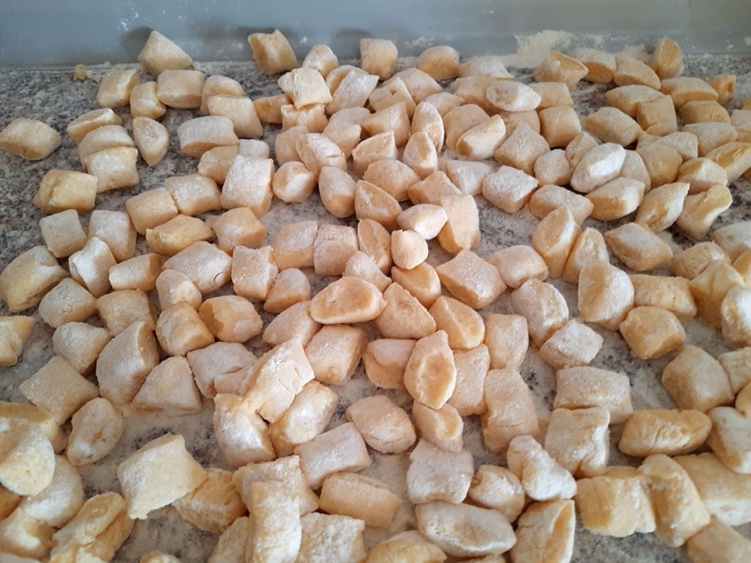 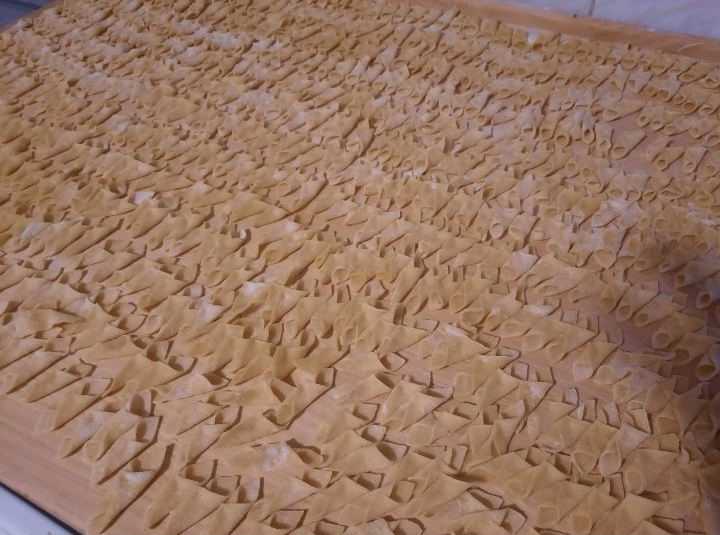 Domači kruh
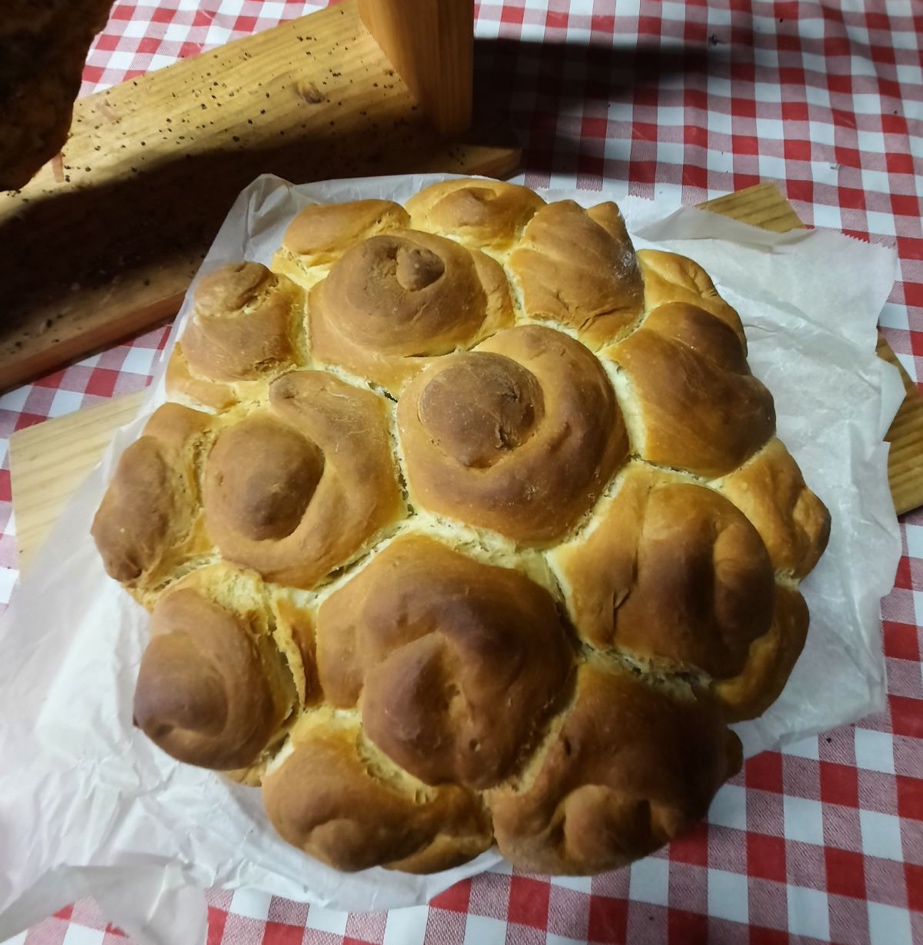 Mulinci
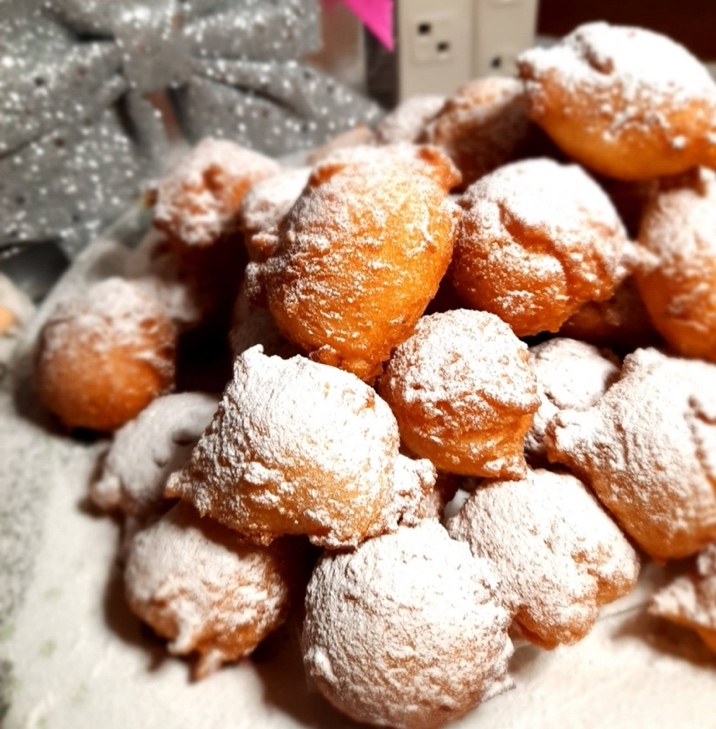 Kroštule
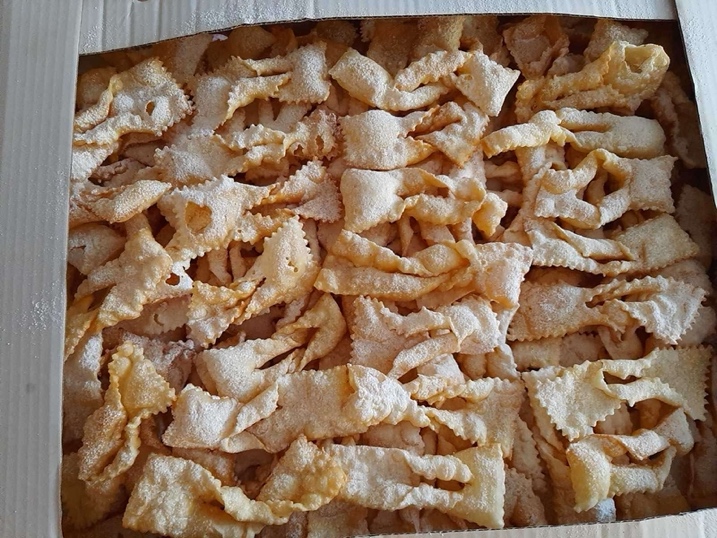 Aktivnosti koje su provedene tijekom Zavičajnog projekta naglasili su duboku povezanost ognjišća s identitetom i zajedništvom. Ognjišće nije samo izvor topline i pripreme hrane, već je simbol duhovnog središta obitelji i zajednice. Kroz program su predstavljeni različiti aspekti života uz ognjište, od tradicionalnih običaja i priča do glazbe i poezije, sve to kako bi se očuvala i prenijela bogata kulturna baština našega kraja.